Социальный портрет ВИЧ инфицированного пациента,  находящегося на лечении в отделении неврологии ГБУЗСГКБ№9
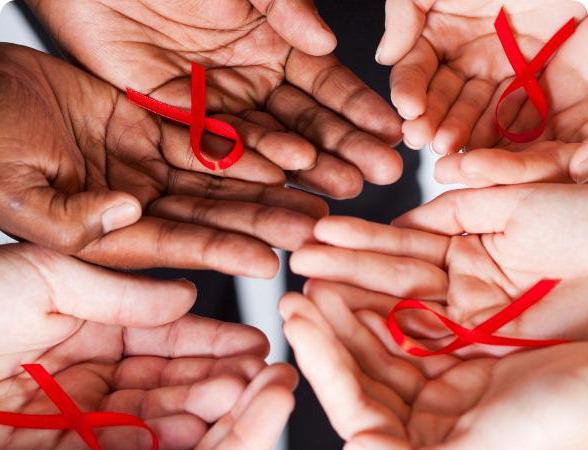 Выполнила старшая медицинская сестра отделения неврологии ГБУЗ СГКБ№9 
Неробова Ю.Е.
Масштабы заболевания
Число носителей ВИЧ стремительно растет. В масштабах всего мира ВИЧ занимает 4 место в списке наиболее опасных, смертельных заболеваний.
Ситуация по ВИЧ в Самарской области
Зарегистрировано более 61 тысячи ВИЧ инфицированных за период эпидемии.
За 4 месяца 2016г-1262 новых случаев
Умерло более 19тыс больных ВИЧ за период эпидемии. 
От СПИДа- 2504 человек
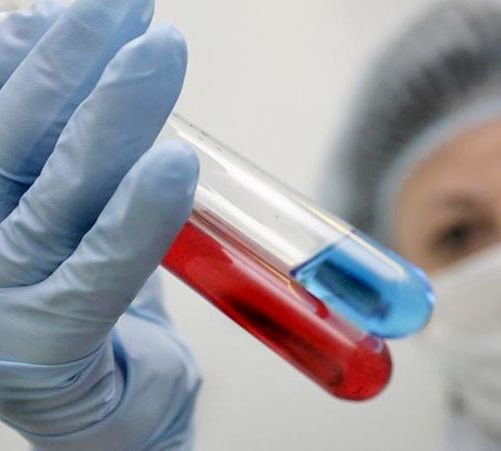 Социальный портрет ВИЧ инфицированного пациента
На сегодняшний день социальный портрет больного ВИЧ резко изменился. Если раньше опасной болезнью болели в основном наркоманы, осужденные, женщины легкого поведения, то сейчас заражаются обычные люди, благополучные в социальном отношении, социально адаптированные, занятые в различных видах производства и бизнеса.
Если ты не видишь СПИД, это не значит, что его нет. СПИД ЕСТЬ!
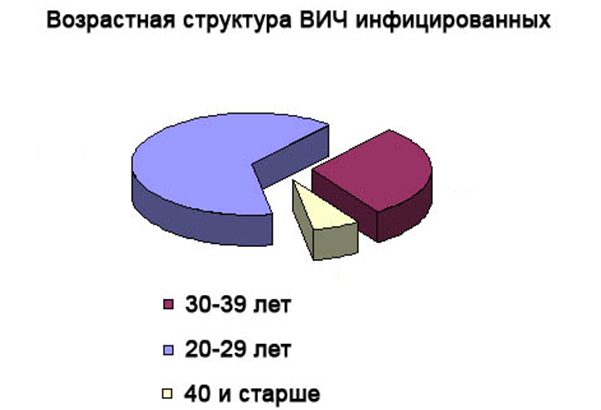 Социальный портрет ВИЧ инфицированного мужчины
25-45лет 
Средне специальное образование 
Состоит в гражданском браке. 
В прошлом наркотики, незащищенный секс
Социальный портрет ВИЧ инфицированной женщины
20- 40лет 
Работает
Замужем
Имеет детей
Не употребляет наркотики
Постоянный половой партнер
Узнает о своем диагнозе при обследовании, госпитализации, беременности
Городская больница №9
Количество зарегистрированных ВИЧ инфицированных пациентов ГБУЗСГКБ№9 за2014-2016гг
2014год-63 человека
2015год- 95 человек 
2016год- 80 человек
Спектр диагнозов ВИЧ инфицированных  пациентов в неврологическом стационаре
Ремеопарез
Речевые нарушения
Острое нарушение мозгового кровообращения
Энцефалит
Менингоэнцефалит  неясной этиологии
Эпилепсия
Лимфома и др.
Полинейропатия
Прогрессирующая миелопатия
Поражение нервной системы при ВИЧ инфекции и СПИДе.
Первичным( непосредственно связанно с воздействием вируса)


Вторичным (обусловлена оппортунистическими инфекциями и опухолями)
Сроки пребывания в отделении
Зависит от тяжести состояния пациента 
Госпитализация бывает плановая и экстренная(  по экстренным показаниям бригадами скорой помощи
Динамика состояния пациентов в отделении неврологии
За 2016 г в отделении нашего стационара проходили лечение 43 чел с ВИЧ инфекциями. 
10% -  не отмечалось положительной динамики 
50% состояние больных улучшилось при выписки
5%(2 человека)- скончались от сопутствующих заболеваний
7%(3 человека)- впервые было выявлено заболевание при  обследовании в стационаре
Особенности ухода за ВИЧ инфицированными пациентами
4 основных принципа ухода:
1. уважение( проявлять необходимое уважение и сочувствие)
2. общение 
3. независимость( необходимо побуждать таких больных, оставаться независимыми, контролировать свою жизнь)
4. инфекционный контроль
Поведение медицинских работников при работе с ВИЧ инфицированными пациентами.
Относится ко всем пациентам как к потенциально инфицированном
Ограничение контактов медицинского персонала с потенциально инфицированными веществами 
Предотвращение попадание биологических жидкостей на одежду, кожу, слизистые
Индивидуальные средства защиты ( маски, перчатки, очки). 
Соблюдение правил работы с биологическими жидкостями
Использование инструментов и медицинских изделий одноразового применения 
Соблюдение требований по сбору и утилизации медицинских отходов.
Своевременно в полном объеме проводить мероприятие по снижению риска инфицирования при возникновении аварийной ситуации.
Порядок оказания медицинской помощи ВИЧ инфицированным
Регламентирован программой государственной гарантией предоставление гражданам РФ бесплатной медицинской помощи и поддержки . 
С учетом успехов достигнутых в обеспечении более длительной выживаемости лиц с ВИЧ, становится актуальным повышение качества жизни таких пациентов

ВИЧ- инфекция не имеет границ, не различает людей по возрасту, национальности, а значит может коснуться каждого!